Chapter Seven
Customer-Driven Marketing Strategy:
Creating Value for Target Customers
Customer-Driven Marketing Strategy:Creating Value for Target Customers
Topic Outline
Customer-Driven Marketing Strategy
Market Segmentation
Market Targeting
Differentiation and Positioning
Market Segmentation
Market segmentation 
Dividing a market into smaller segments
with distinct needs, characteristics, or
behavior that might require separate
marketing strategies or mixes.
Market Segmentation
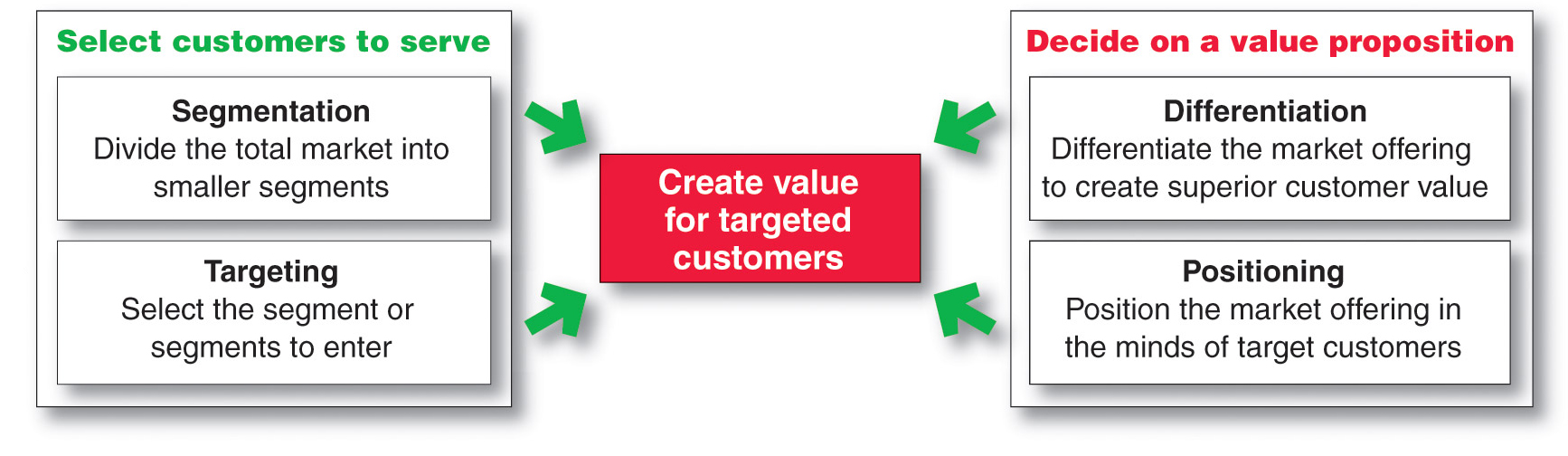 [Speaker Notes: In concept, marketing boils down to
two questions: (1) Which customers
will we serve? and (2) How will we
serve them? Of course, the tough
part is coming up with good answers
to these simple-sounding yet difficult
questions. The goal is to create more
value for the customers we serve
than competitors do]
Market Segmentation
Segmenting consumer markets
Segmenting business markets
Segmenting international markets
Requirements for effective segmentation
Market Segmentation
Segmenting Consumer Markets
Market Segmentation
Segmenting Consumer Markets
Geographic segmentation divides the market into different geographical units such as nations, regions, states, counties, or cities
Market Segmentation
Segmenting Consumer Markets
Demographic segmentation divides the market into groups based on variables such as age, gender, family size, family life cycle, income, occupation, education, religion, race, generation, and nationality
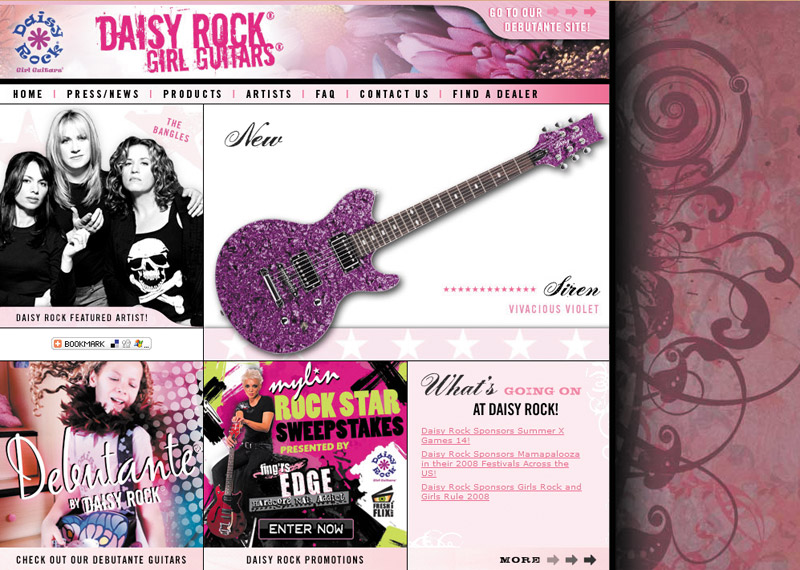 Market Segmentation
Age and life-cycle stage segmentation is the process of offering different products or using different marketing approaches for different age and life-cycle groups
Gender segmentation divides the market based on sex (male or female)
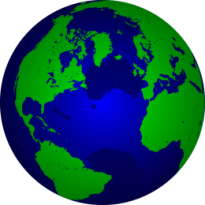 [Speaker Notes: Note to Instructor
This link goes to gurl.com, a Web site for female teenagers and young adults. It is interesting to browse with the students to note what kind of content is of interest to this group.  A look at the advertisers with banner ads, sponsorships, or contests on the site shows the importance of targeted locations to these advertisers.]
Market Segmentation
Segmenting Consumer Markets
Income segmentation divides the market into affluent, middle-income or low-income consumers
Psychographic segmentation divides buyers into different groups based on social class, lifestyle, or personality traits
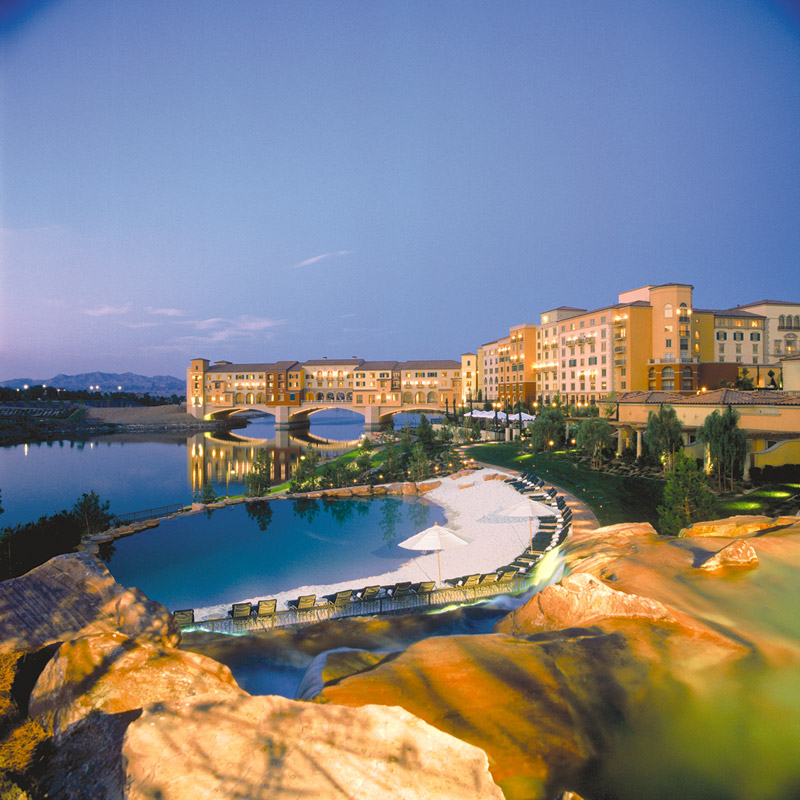 [Speaker Notes: Note to Instructor
There are a whole group of products which are targeted to the affluent including hotels like Four Seasons, which is mentioned in the book. Their products offerings are deluxe:
Kids in the City package for $520 a night and, among other things, enjoy a visit in their room from the Ice Cream Man, who arrives with all the fixings to make any concoction they desire.
The Benjamin Hotel in New York City provides dog beds in a variety of styles and doggie bathrobes, as well as canine room service and DVDs for dogs.
At the Ritz-Carlton, Lake Las Vegas in Henderson, Nevada, the Love at Lake Las Vegas weekend package includes two nights in the 2,400 square foot presidential suite, helicopter and gondola rides, a champagne-tasting party on a yacht complete with rose petals strewn about and a string trio, use of a luxury car throughout the stay, in-room couples spa treatment, a $5,000 casino line of credit, a $50,000 shopping spree at Neiman Marcus, 14 dozen roses, and a butler-drawn Cristal champagne bath.]
Market Segmentation
Segmenting Consumer Markets
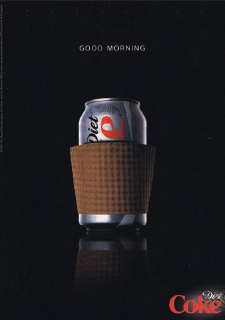 Behavioral segmentation divides buyers into groups based on their knowledge, attitudes, uses, or responses to a product
Occasions
Benefits sought
User status
Usage rate
Loyalty status
[Speaker Notes: Note to Instructor
Occasion segmentation
Dividing the market into segments
according to occasions when buyers get
the idea to buy, actually make their
purchase, or use the purchased item.
Benefit segmentation
Dividing the market into segments
according to the different benefits that
consumers seek from the product.
Students often get confused with the difference between behavioral and psychographic segmentation. Behavior is more tied into how consumers use the product. A good illustration is greeting cards—ask students how their purchasing would be different when buying a birthday card for their mother versus one for a new boyfriend. In addition, ask them how people might look for different benefits when purchasing a car? Some might look for safety while others will look for the best gas mileage.]
Market Segmentation
Using Multiple Segmentation Bases
Multiple segmentation is used to identify smaller, better-defined target groups
Market Segmentation
Using Multiple Segmentation Bases
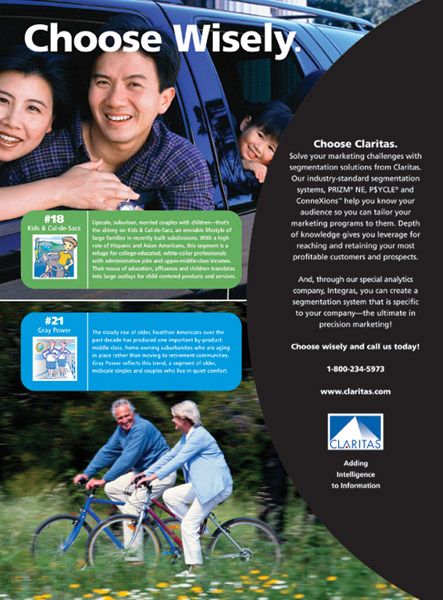 PRIZM NE classifies every American household into 66 unique segments organized into 14 different social groups. 
These groups segment people and locations into marketable groups of like-minded consumers that exhibit unique characteristics and buying behavior based on a host of demographic factors
Market Segmentation
Segmenting International markets
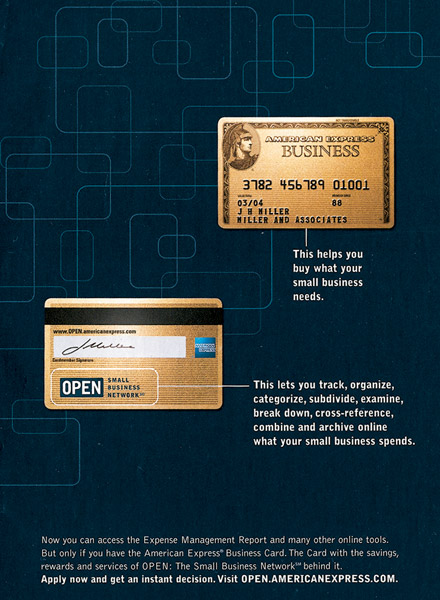 Market Segmentation
Segmenting International Markets
Intermarket segmentation divides consumers into groups with similar needs and buying behaviors even though they are located in different countries
Market Segmentation
Requirements for Effective Segmentation
To be useful, market segments must be:
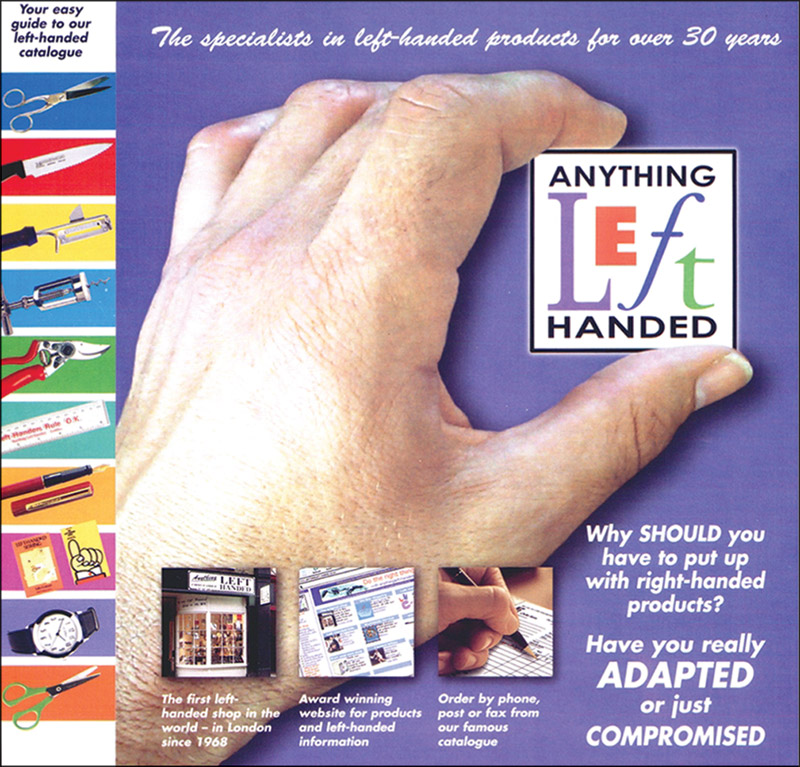 [Speaker Notes: Measurable: The size, purchasing power, and profiles of the segments
can be measured.
Accessible: The market segments can be effectively reached and
served.
Substantial: The market segments are large or profitable enough to
serve.
Differentiable: The segments are conceptually distinguishable and
respond differently to different marketing mix elements and programs.
If men and women respond similarly to marketing efforts for soft drinks, they
do not constitute separate segments.
Actionable: Effective programs can be designed for attracting and serving the segments.]
Market Targeting
Selecting Target Market Segments
Target market consists of a set of buyers who share common needs or characteristics that the company decides to serve
Market Targeting
Evaluating Market Segments

.
Segment size and growth
Segment structural attractiveness
Company objectives and resources
[Speaker Notes: Note to Instructor
Structural attractiveness includes factors that affect long-run attractiveness. These factors might include strong and aggressive competitors, substitute products, and high power of buyers or powerful suppliers.]
Market Targeting
Target Marketing Strategies
Undifferentiated marketing targets the whole market with one offer
Mass marketing
Focuses on common needs rather than what’s different
Market Targeting
Target Marketing Strategies
Differentiated marketing targets several different market segments and designs separate offers for each
Goal is to achieve higher sales and stronger position
More expensive than undifferentiated marketing
Market Targeting
Target Market Strategies
Concentrated marketing targets a small share of a large market
Limited company resources
Knowledge of the market
More effective and efficient
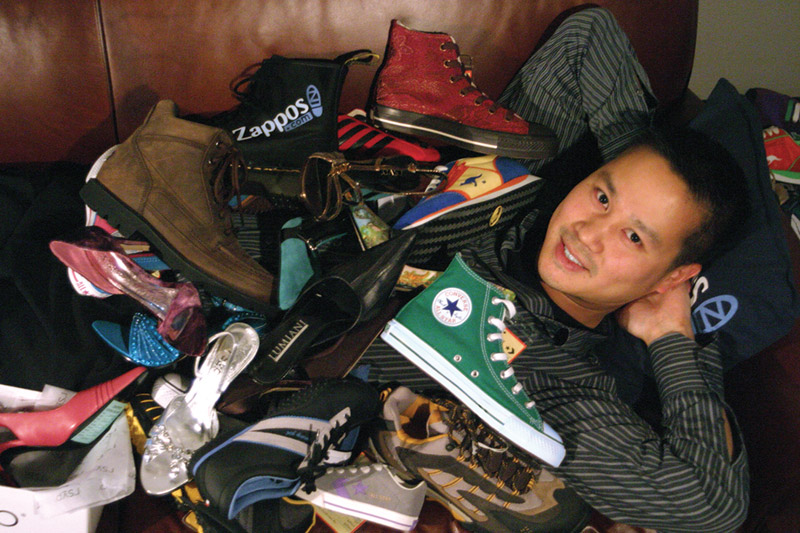 Marketing Targeting
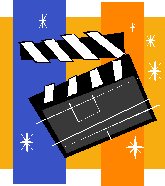 Target Market Strategies
Micromarketing is the practice of tailoring products and marketing programs to suit the tastes of specific individuals and locations
Local marketing
Individual marketing
[Speaker Notes: Note to Instructor
In slideshow view, click on movie icon to launch Meredith video snippet.  See accompanying DVD for full video segment.]
Market Targeting
Target Market Strategies
Local marketing involves tailoring brands and promotion to the needs and wants of local customer groups
Cities
Neighborhoods
Stores
[Speaker Notes: Note to Instructor
Advances in communications technology have given rise to a new high-tech
version of location-based marketing. By coupling mobile phone services with GPS devices, many marketers are now targeting customers wherever they are with what they want. This might include marketers reaching people near their stores, looking to make a decision.

Discussion Question
What are the drawbacks of local marketing?
It can drive up manufacturing and marketing costs by reducing economies of scale. It can also create logistics problems as companies try to meet the varied requirements of different regional and local markets. Further, a brand’s overall image might be diluted if the product and message vary too much in different localities.]
Market Targeting
Target Market Strategies
Individual marketing involves tailoring products and marketing programs to the needs and preferences of individual customers
Also known as:
One-to-one marketing
Mass customization
Markets-of-one marketing
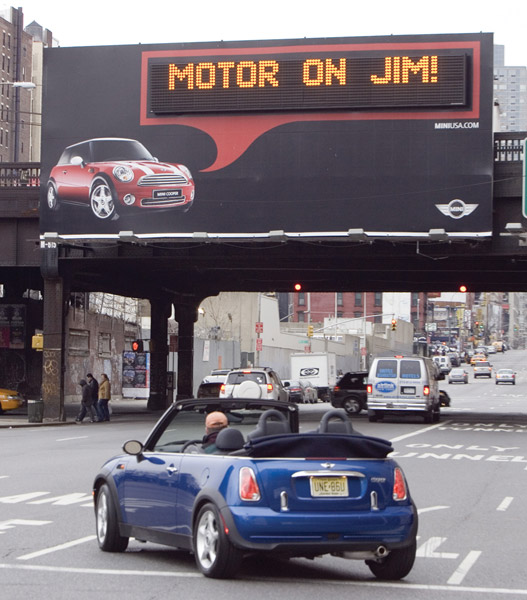 [Speaker Notes: Note to Instructor
Mass customization is the process through which firms interact one-to-one with masses of customers to design products and services tailor-made to meet individual needs. 
Has made relationships with customers important in the new economy. 
Provides a way to distinguish the company against competitors.]
Market Targeting
Choosing a Target Market
Depends on:
Company resources
Product variability
Product life-cycle stage
Market variability
Competitor’s marketing strategies
Market Targeting
Socially Responsible Target Marketing
Benefits customers with specific needs
Concern for vulnerable segments
Children
Alcohol
Cigarettes
Internet abuses
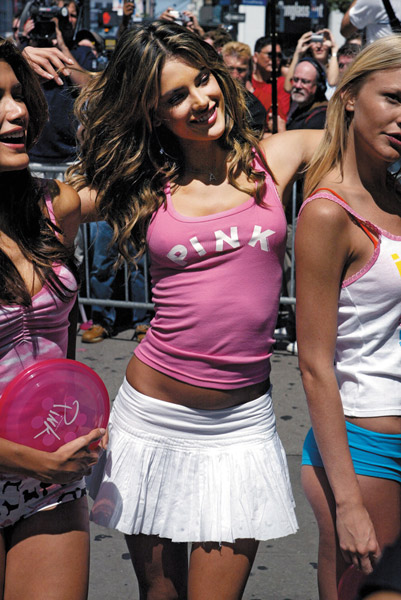 Differentiation and Positioning
Product position is the way the product is defined by consumers on important attributes—the place the product occupies in consumers’ minds relative to competing products
       Perceptions
Impressions
Feelings
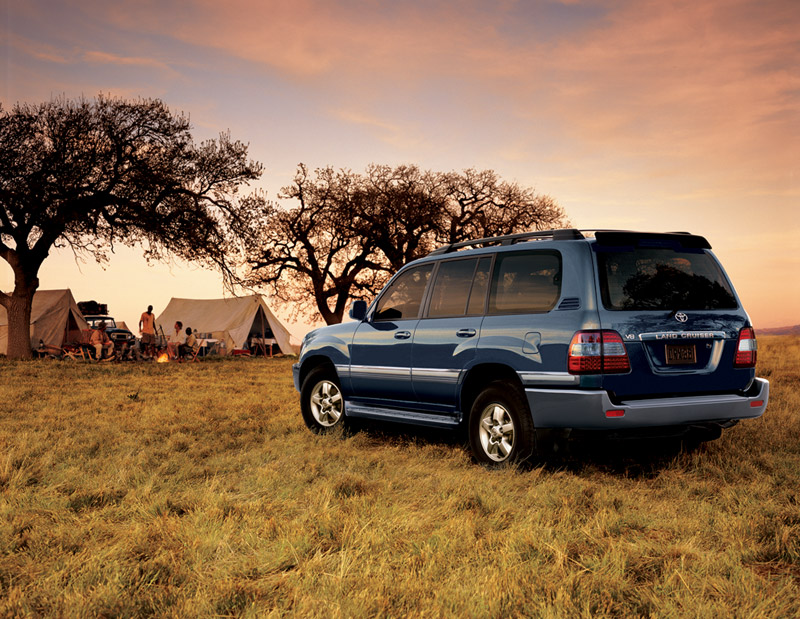 [Speaker Notes: Note to Instructor
Tide is positioned as a powerful, all-purpose family detergent; Ivory is positioned as the gentle detergent for fine washables and baby clothes. 
At Subway restaurants, you “Eat Fresh;” at Olive Garden, “When You’re Here, You’re Family;” and at Applebee’s you’re “Eatin’ Good in the Neighborhood.” 
In the automobile market, the Nissan Versa and Honda Fit are positioned on economy, Mercedes and Cadillac on luxury, and Porsche and BMW on performance. Volvo positions powerfully on safety. And Toyota positions its fuel efficient, hybrid Prius as a high-tech solution to the energy shortage. “How far will you go to save the planet?” it asks.]
Differentiation and Positioning
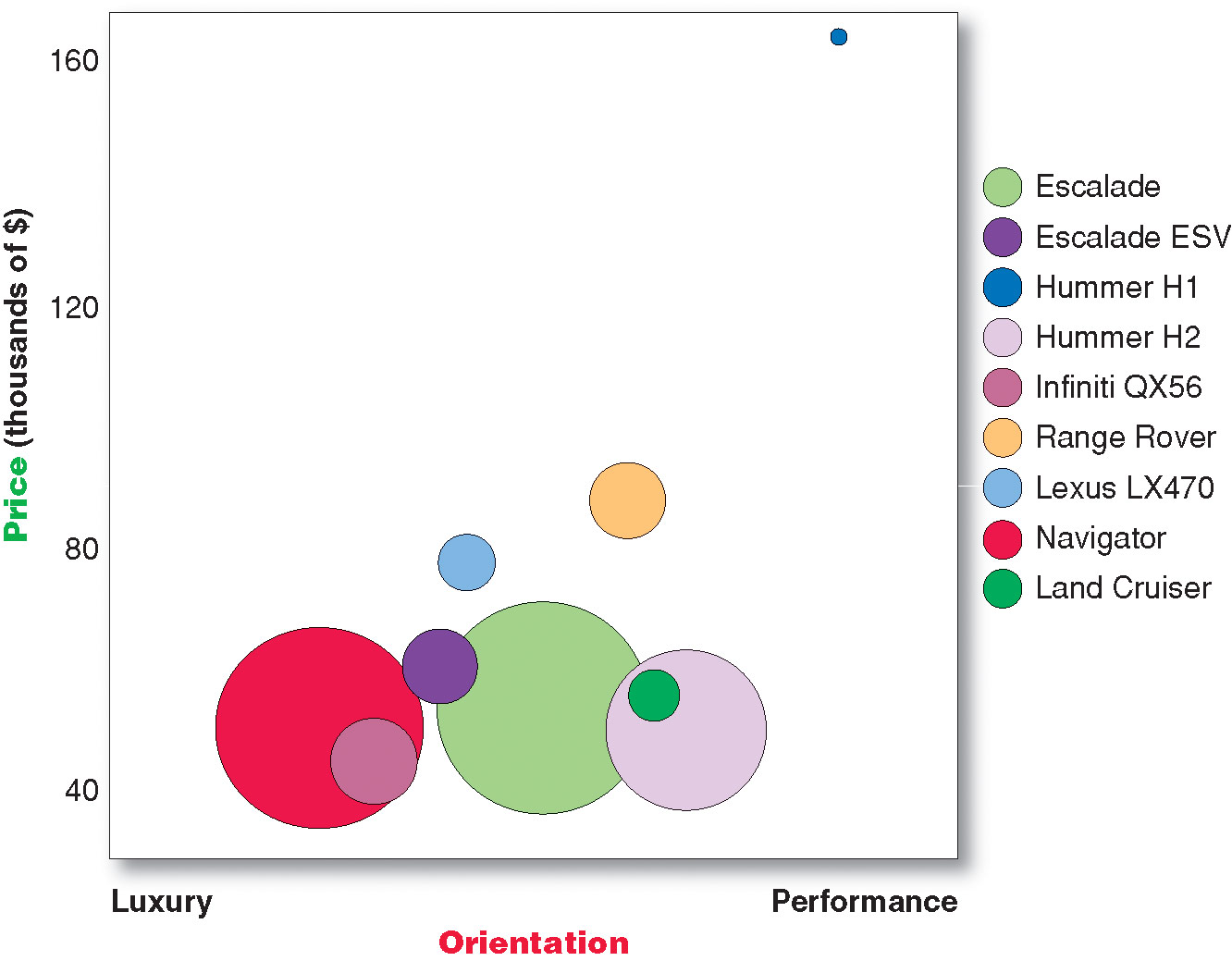 Positioning maps show consumer perceptions of their brands versus competing products on important buying dimensions
Differentiation and Positioning
Choosing a Differentiation and Positioning Strategy
Identifying a set of possible competitive advantages to build a position
Choosing the right competitive advantages
Selecting an overall positioning strategy
Communicating and delivering the chosen position to the market
Differentiation and Positioning
Identifying Possible Value Differences and Competitive Advantages
Competitive advantage is an advantage over competitors gained by offering consumers greater value, either through lower prices or by providing more benefits that justify higher prices
Differentiation and Positioning
Choosing a Differentiation and Positioning Strategy
Identifying a set of possible competitive advantages to build a position by providing superior value from:
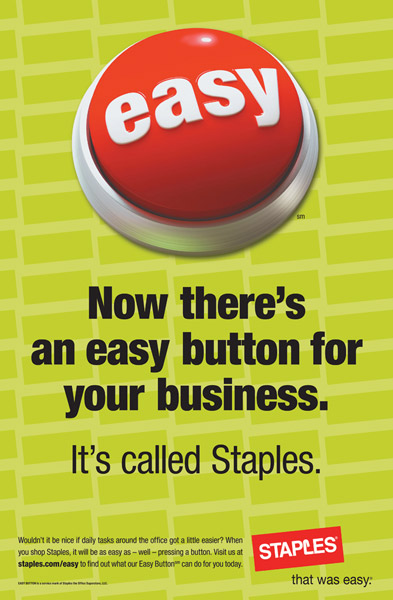 Differentiation and Positioning
Choosing the Right Competitive Advantage
Difference to promote should be:
[Speaker Notes: Note to Instructor

Discussion Question
Are you familiar with GEICO advertisements? If so, what is their positioning?

The Web link is to a YouTube ad. The question is what do they promote as their difference. It is that they cost less and they are easy to use. The instructor might want to play competitor’s ads to see what differences they promote (State Farm) is a good example.]
Differentiation and Positioning
Selecting an Overall Positioning Strategy
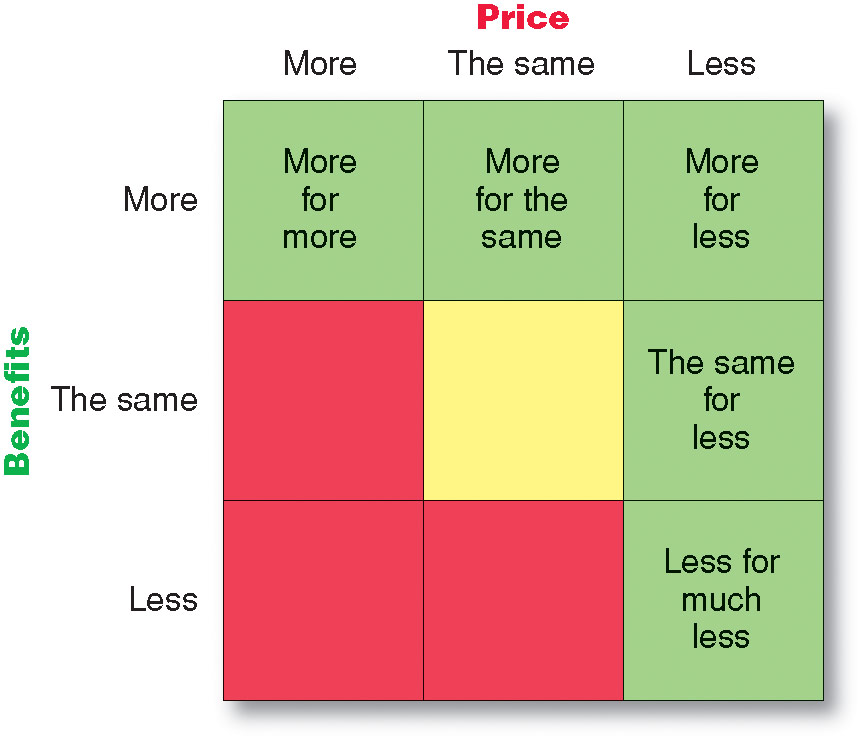 Value proposition is the full mix of benefits upon which a brand is positioned
Differentiation and Positioning
Developing a Positioning Statement
To (target segment and need) our (brand) is (concept) that (point of difference)
[Speaker Notes: Note to Instructor
Ask this discussion question after watching the ad?

Discussion Question
What is a positioning statement for Verizon?

Verizon positioning is always that they have the best connections in any area.]
Communication and Delivering the Chosen Position
Choosing the positioning is often easier than     implementing the position.
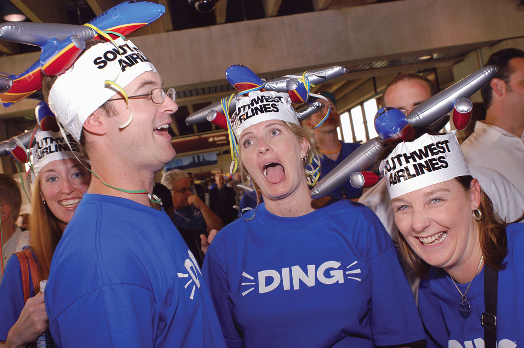 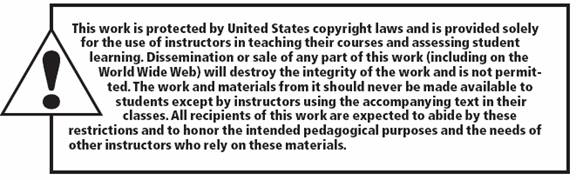 All rights reserved. No part of this publication may be reproduced, stored in a retrieval system, or transmitted, in any form or by any means, electronic, mechanical, photocopying, recording, or otherwise, without the prior written permission of the publisher. Printed in the United States of America.
Copyright © 2012 Pearson Education, Inc.  
Publishing as Prentice Hall